CSE 331Software Design & Implementation
Hal Perkins
Spring 2016
Debugging
(Based on slides by Mike Ernst, Dan Grossman, David Notkin, Hal Perkins, Zach Tatlock)
Ways to get your code right
Verification/quality assurance
Purpose is to uncover problems and increase confidence
Combination of reasoning and testing
Debugging
Find out why a program is not functioning as intended
Defensive programming
Programming with validation and debugging in mind

Testing ≠ debugging
test: reveals existence of problem; test suite can also increase overall confidence
debug: pinpoint location + cause of problem
CSE331 Spring 2016
2
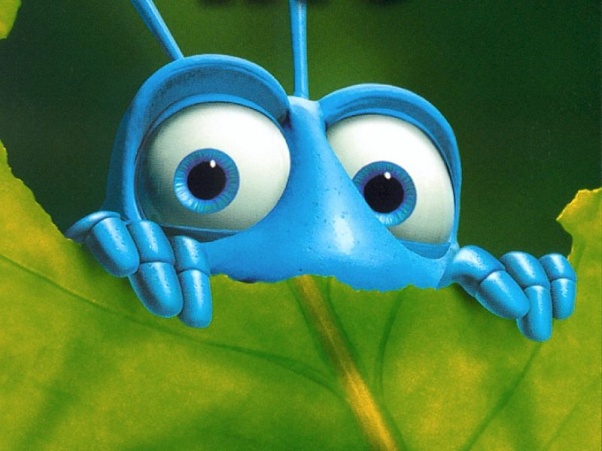 A Bug’s Life
defect – mistake committed by a human

error – incorrect computation

failure – visible error:  program violates its specification

Debugging starts when a failure is observed
Unit testing
Integration testing
In the field

Goal is to go from failure back to defect
CSE331 Spring 2016
3
Defense in depth
Levels of defense:

Make errors impossible
Examples: Java prevents type errors, memory corruption

Don’t introduce defects
“get things right the first time”

Make errors immediately visible
Examples:  assertions, checkRep
Reduce distance from error to failure

Debug [last level/resort: needed to get from failure to defect]
Easier to do in modular programs with good specs & test suites
Use scientific method to gain information
CSE331 Spring 2016
4
First defense: Impossible by design
In the language
Java prevents type mismatches, memory overwrite bugs; guaranteed sizes of numeric types, …

In the protocols/libraries/modules
TCP/IP guarantees data is not reordered
BigInteger guarantees there is no overflow

In self-imposed conventions
Immutable data structure guarantees behavioral equality
finally block can prevent a resource leak
Caution:  You must maintain the discipline
CSE331 Spring 2016
5
Second defense:  Correctness
Get things right the first time
Think before you code.  Don’t code before you think!
If you're making lots of easy-to-find defects, you're also making hard-to-find defects – don't rush toward “it compiles”

Especially important when debugging is going to be hard 
Concurrency, real-time environment, no access to customer environment, etc.

The key techniques are everything we have been learning:
Clear and complete specs
Well-designed modularity with no rep exposure
Testing early and often with clear goals
…
These techniques lead to simpler software
CSE331 Spring 2016
6
Strive for simplicity
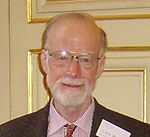 “There are two ways of constructing a softwaredesign: 
One way is to make it so simple that there are obviously no deficiencies, and
the other way is to make it so complicated that there are no obvious deficiencies.
The first method is far more difficult.”

“Debugging is twice as hard as writing the codein the first place. Therefore, if you write the codeas cleverly as possible, you are, by definition,not smart enough to debug it.”
Sir Anthony Hoare
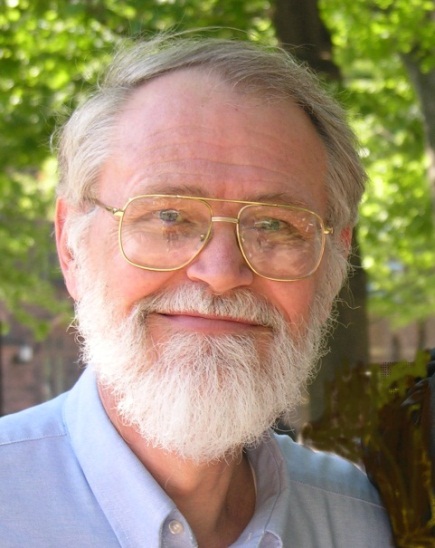 Brian Kernighan
CSE331 Spring 2016
7
Third defense:  Immediate visibility
If we can't prevent errors, we can try to localize them

Assertions: catch errors early, before they contaminate and are perhaps masked by further computation

Unit testing: when you test a module in isolation, any failure is due to a defect in that unit (or the test driver)

Regression testing: run tests as often as possible when changing code.  If there is a failure, chances are there's a mistake in the code you just changed (or the new code is triggering a bug that hadn’t been observed before)

If you can localize problems to a single method or small module, defects can usually be found simply by studying the program text
CSE331 Spring 2016
8
Benefits of immediate visibility
The key difficulty of debugging is to find the defect:  the code fragment responsible for an observed problem 
A method may return an erroneous result, but be itself error-free if representation was corrupted earlier

The earlier a problem is observed, the easier it is to fix
In terms of code-writing to code-fixing
And in terms of window of program execution

Don’t program in ways that hide errors
This lengthens distance between defect and failure
CSE331 Spring 2016
9
Don't hide errors
// k must be present in a
int i = 0;
while (true) {
  if (a[i]==k) break;
  i++;
}

This code fragment searches an array a for a value k
Value is guaranteed to be in the array
What if that guarantee is broken (by a defect)?
CSE331 Spring 2016
10
Don't hide errors
// k must be present in a
int i = 0;
while (i < a.length) {
  if (a[i]==k) break;
  i++;
}

Now the loop always terminates
But no longer guaranteed that a[i]==k
If other code relies on this, then problems arise later
CSE331 Spring 2016
11
Don't hide errors
// k must be present in a
int i = 0;
while (i < a.length) {
  if (a[i]==k) break;
  i++;
}
assert (i!=a.length) : "key not found";

Assertions let us document and check invariants
Abort/debug program as soon as problem is detected
Turn an error into a failure
Unfortunately, we may still be a long distance from the defect
The defect caused k not to be in the array
CSE331 Spring 2016
12
Last resort: debugging
Defects happen – people are imperfect
Industry average (?): 10 defects per 1000 lines of code

Defects happen that are not immediately localizable
Found during integration testing
Or reported by user

step 1 – Clarify symptom (simplify input), create “minimal” test
step 2 – Find and understand cause
step 3 – Fix
step 4 – Rerun all tests, old and new
CSE331 Spring 2016
13
The debugging process
step 1 – find small, repeatable test case that produces the failure 
May take effort, but helps identify the defect and gives you a regression test
Do not start step 2 until you have a simple repeatable test
step 2 – narrow down location and proximate cause
Loop: (a) Study the data (b) hypothesize (c) experiment 
Experiments often involve changing the code
Do not start step 3 until you understand the cause
step 3 – fix the defect
Is it a simple typo, or a design flaw?  
Does it occur elsewhere?
step 4 – add test case to regression suite
Is this failure fixed?  Are any other new failures introduced?
CSE331 Spring 2016
14
Debugging and the scientific method
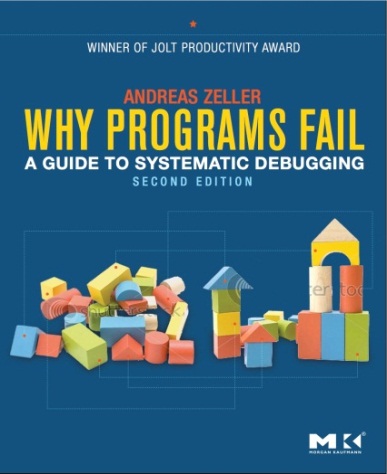 Debugging should be systematic
Carefully decide what to do 
Don’t flail!
Keep a record of everything that you do
Don’t get sucked into fruitless avenues

Use an iterative scientific process:
Formulate a hypothesis
Interpret results
Design an experiment
Perform an experiment
CSE331 Spring 2016
15
Example
// returns true iff sub is a substring of full
// (i.e. iff there exists A,B such that full=A+sub+B)
boolean contains(String full, String sub);

User bug report:
It can't find the string "very happy" within:
"Fáilte, you are very welcome! Hi Seán! I am very very happy to see you all."

Poor responses:
See accented characters, panic about not knowing about Unicode, begin unorganized web searches and inserting poorly understood library calls, …
Start tracing the execution of this example
Better response: simplify/clarify the symptom…
CSE331 Spring 2016
16
Reducing absolute input size
Find a simple test case by divide-and-conquer

Pare test down:
Can not find "very happy" within
"Fáilte, you are very welcome! Hi Seán! I am very very happy to see you all."
"I am very very happy to see you all."
"very very happy"
Can find "very happy" within
"very happy"
Can not find "ab" within "aab"
CSE331 Spring 2016
17
Reducing relative input size
Can you find two almost identical test cases where one gives the correct answer and the other does not?

Can not find "very happy" within
"I am very very happy to see you all."

Can find "very happy" within
"I am very happy to see you all.”
CSE331 Spring 2016
18
General strategy:  simplify
In general: find simplest input that will provoke failure
Usually not the input that revealed existence of the defect

Start with data that revealed the defect
Keep paring it down (“binary search” can help)
Often leads directly to an understanding of the cause

When not dealing with simple method calls:
The “test input” is the set of steps that reliably trigger the failure
Same basic idea
CSE331 Spring 2016
19
Localizing a defect
Take advantage of modularity
Start with everything, take away pieces until failure goes away
Start with nothing, add pieces back in until failure appears

Take advantage of modular reasoning
Trace through program, viewing intermediate results

Binary search speeds up the process
Error happens somewhere between first and last statement
Do binary search on that ordered set of statements
CSE331 Spring 2016
20
Binary search on buggy code
public class MotionDetector {
    private boolean first = true;
    private Matrix prev = new Matrix();

    public Point apply(Matrix current) {
        if (first) {
            prev = current;
        }
        Matrix motion = new Matrix();
        getDifference(prev,current,motion);
        applyThreshold(motion,motion,10);
        labelImage(motion,motion);
        Hist hist = getHistogram(motion);
        int top = hist.getMostFrequent();
        applyThreshold(motion,motion,top,top);
        Point result = getCentroid(motion);
        prev.copy(current);
        return result;
    }
}
no problem yet
Check 
intermediate result
at half-way point
problem exists
CSE331 Spring 2016
21
Binary search on buggy code
public class MotionDetector {
    private boolean first = true;
    private Matrix prev = new Matrix();

    public Point apply(Matrix current) {
        if (first) {
            prev = current;
        }
        Matrix motion = new Matrix();
        getDifference(prev,current,motion);
        applyThreshold(motion,motion,10);
        labelImage(motion,motion);
        Hist hist = getHistogram(motion);
        int top = hist.getMostFrequent();
        applyThreshold(motion,motion,top,top);
        Point result = getCentroid(motion);
        prev.copy(current);
        return result;
    }
}
no problem yet
Check 
intermediate result
at half-way point
problem exists
CSE331 Spring 2016
22
Detecting Bugs in the Real World
Real Systems
Large and complex (duh )
Collection of modules, written by multiple people
Complex input
Many external interactions 
Non-deterministic
Replication can be an issue
Infrequent failure
Instrumentation eliminates the failure
Defects cross abstraction barriers 
Large time lag from corruption (defect) to detection (failure)
CSE331 Spring 2016
23
Debugging In Harsh Environments
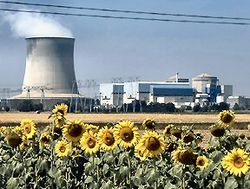 Failure is non-deterministic, difficult to reproduce

Can’t print or use debugger

Can’t change timing of program (or defect/failure depends on timing)
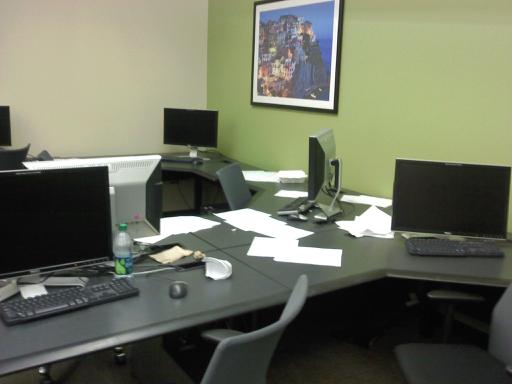 CSE331 Spring 2014
24
Heisenbugs
In a sequential, deterministic program, failure is repeatable

But the real world is not that nice…
Continuous input/environment changes
Timing dependencies
Concurrency and parallelism

Failure occurs randomly 
Literally depends on results of random-number generation

Bugs hard to reproduce when:
Use of debugger or assertions makes failure goes away
Due to timing or assertions having side-effects
Only happens when under heavy load
Only happens once in a while
CSE331 Spring 2016
25
Logging Events
Log (record) events during execution as program runs (at full speed)

Examine logs to help reconstruct the past
Particularly on failing runs
And/or compare failing and non-failing runs

The log may be all you know about a customer’s environment
Needs to tell you enough to reproduce the failure

Performance / advanced issues:
To reduce overhead, store in main memory, not on disk (performance vs stable storage)
Circular logs avoid resource exhaustion and may be good enough
CSE331 Spring 2016
26
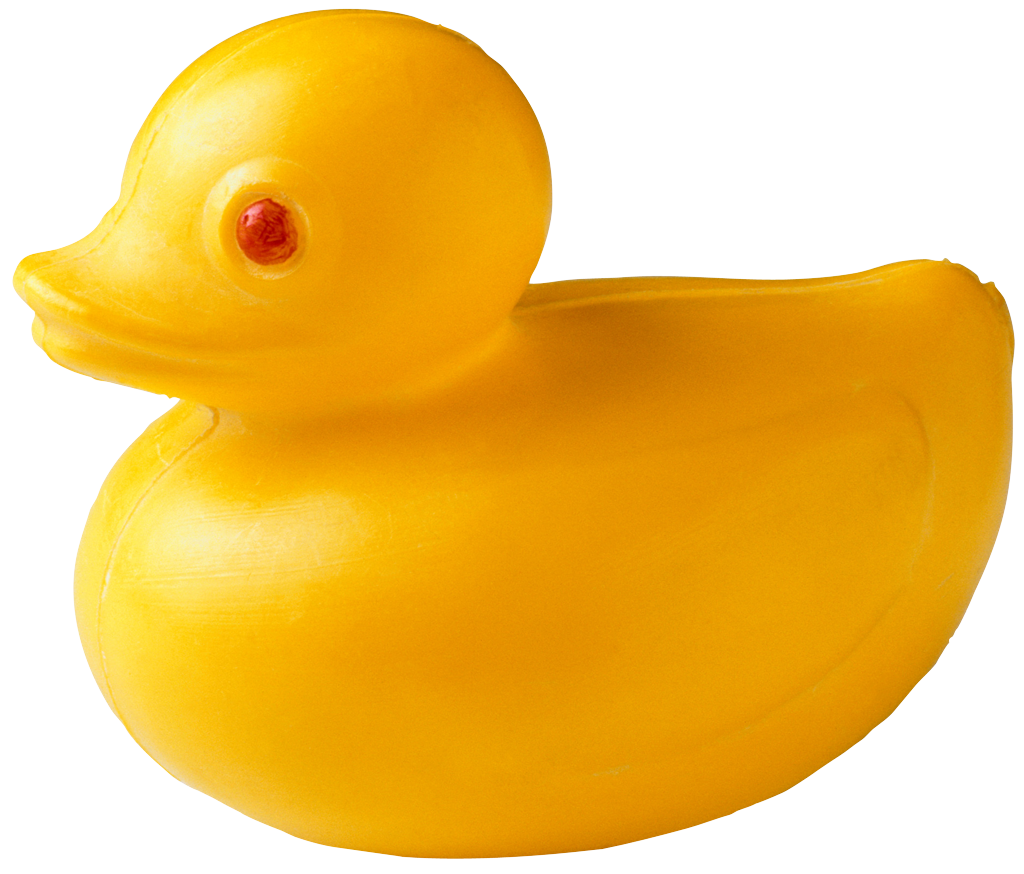 More Tricks for Hard Bugs
Rebuild system from scratch, or restart/reboot
Find the bug in your build system or persistent data structures

Explain the problem to a friend (or to a rubber duck)

Make sure it is a bug
Program may be working correctly and you don’t realize it!

And things we already know:

Minimize input required to exercise bug (exhibit failure)
Add more checks to the program
Add more logging
CSE331 Spring 2016
27
Where is the defect?
The defect is not where you think it is
Ask yourself where it can not be; explain why
Self-psychology: look forward to being wrong!

Look for simple easy-to-overlook mistakes first, e.g.,
Reversed order of arguments: 	Collections.copy(src, dest);
Spelling of identifiers: int hashcode()
@Override can help catch method name typos
Same object vs. equal: a == b versus a.equals(b)
Deep vs. shallow copy

Make sure that you have correct source code!
Check out fresh copy from repository; recompile everything
Does a syntax error break the build? (it should!)
CSE331 Spring 2016
28
When the going gets tough
Reconsider assumptions
e.g., has the OS changed?  Is there room on the hard drive?  Is it a leap year? 2 full moons in the month?
Debug the code, not the comments
Ensure that comments and specs describe the code
Start documenting your system
Gives a fresh angle, and highlights area of confusion
Get help
We all develop blind spots
Explaining the problem often helps (even to rubber duck)
Walk away
Trade latency for efficiency – sleep!
One good reason to start early
CSE331 Spring 2016
29
Key Concepts
Testing and debugging are different
Testing reveals existence of failures
Debugging pinpoints location of defects

Debugging should be a systematic process
Use the scientific method

Understand the source of defects
To find similar ones and prevent them in the future
CSE331 Spring 2016
30